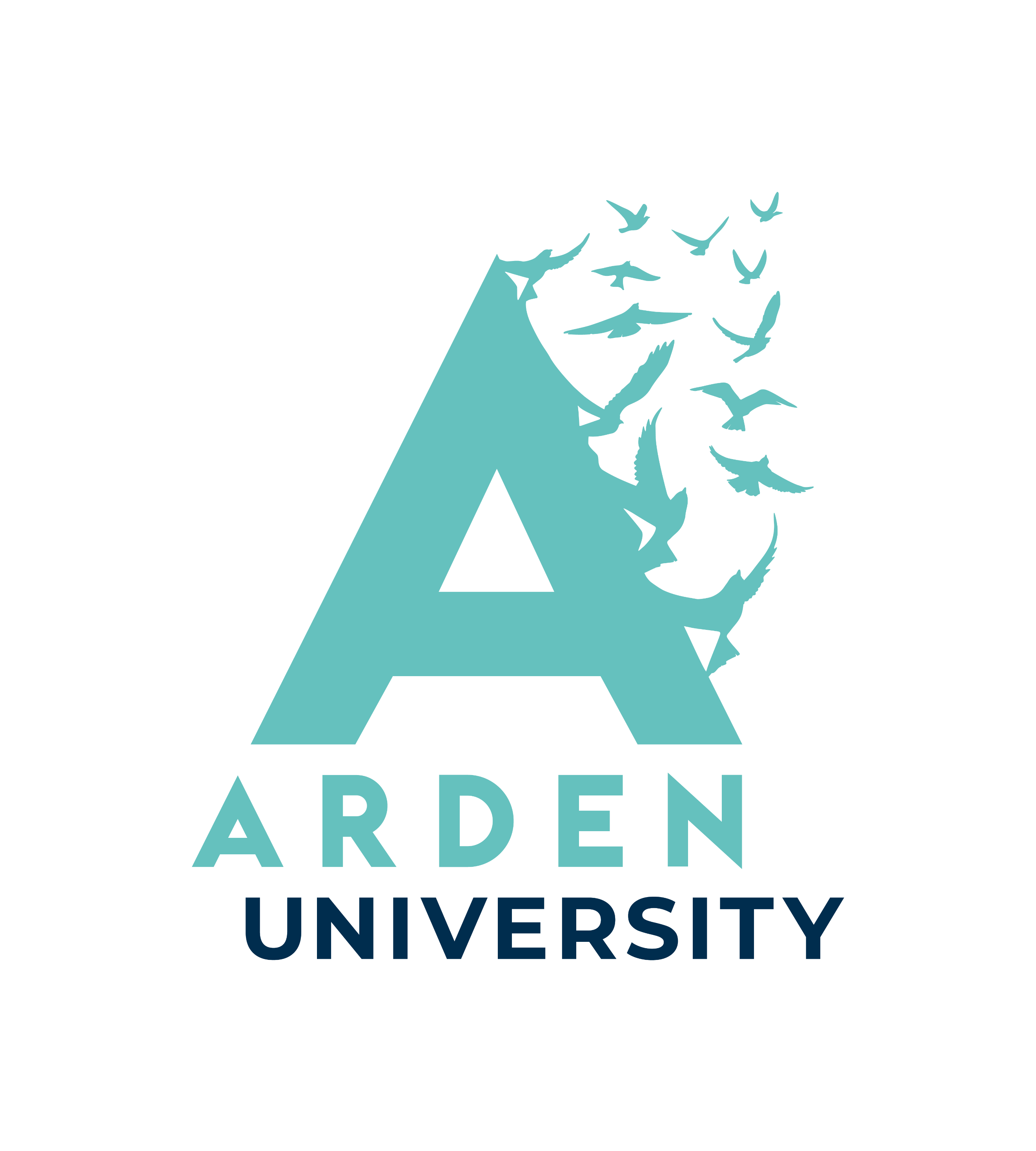 Paraphrasing
Paraphrasing is a key skill in academic essay that relates to at least 4 things:
Credibility

Connecting your writing to the work of others.
Concise

Wants you to choose the most relevant information.
Authenticity

Demonstrates your knowledge and your academic voice
Plagiarism

By not copying and pasting you show you are not stealing.
Paraphrasing Techniques
Changing the grammar (part of speech [verb – adjective - noun] & word form [past – present – active – passive voice])	For example: 				
Changing the word order or sentence structure 
          (Subject – Verb – Object)	For example:

3.    Using synonyms or antonyms        (words or phrases which are same / similar / opposite meaning)	For example:
The amount of burglaries increased…
Change the Grammar
Parts of speech (verb, adjective, noun) Word form (past, present, active, passive)
There was an increase in burglaries…
Don’t use just one of these at once!
The survey detected several anomalies…
Change the word order and sentences
Typically: subject, verb, object.
Several anomalies were detected by the survey…
Use synonyms or antonyms
Synonyms have similar meanings
Antonyms have opposite meanings
The business had minute profits
The organisation narrowly avoided loses
Beware the Synonyms function!
Paraphrasing is not just replacing words. If you use the synonyms function when writing you must know what the new word means. Fanciness for the sake of it is bad academic writing.
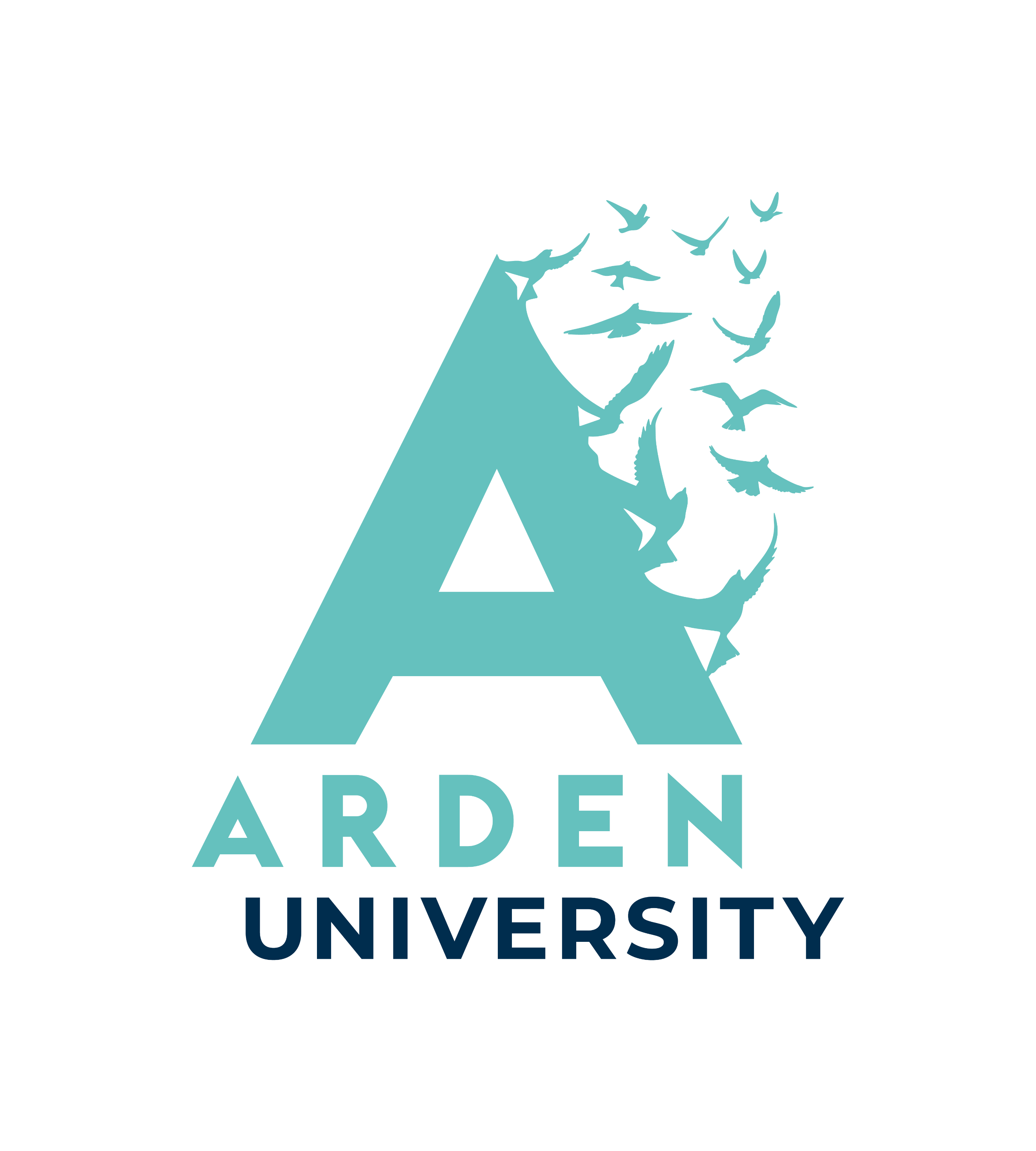 Paraphrasing
Below is an example of three paraphrases of the same article. The article is about student experience of referencing (Gravett and Kinchin, 2020).
As a result, a number of themes have emerged. Repeatedly the students reported feelings of anxiety, uncertainty and a lack of agency. Consequently, students seemed to be spending inappropriate amount of time worrying about their referencing instead of developing their ideas or wider writing skills and were overly reliant on seeking reassurance and a means to check their work. This anxiety appeared to be compounded by associated fears regarding University procedures relating to plagiarism and academic misconduct. Indeed the students’ responses suggested a marked disconnect between students’ experiences and the intentions of staff to create a welcoming learning environment: with lectures interpreted as ‘scare speeches’, and plagiarism detection tools such as Turnitin being described as stressful.
Gravett, K., and Kinchin, I. M. (2020). Referencing and empowerment: exploring barriers to agency in the higher education student experience. Teaching in Higher Education [online], 25(1), pp.84–97.
Check out our workshops on: Synthesis and Reading for further ideas.
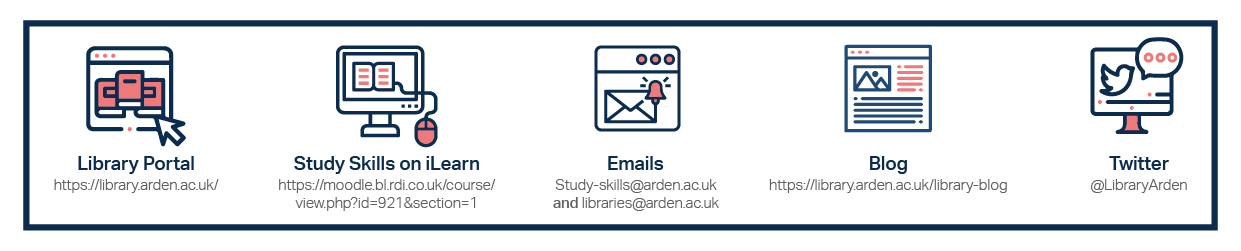